Организация проектной деятельности в Администрации г.Сарова
г. Саров 
Нижегородская область
12 июля 2019 г.
Саров сегодня
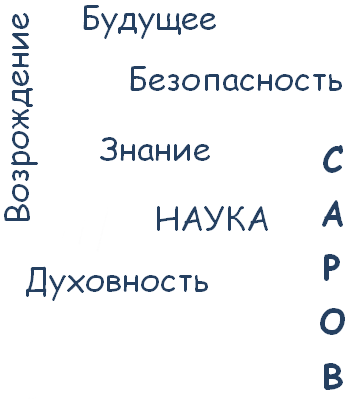 Стратегические приоритеты развития ЗАТО Саров
Национальные проекты, реализуемые на территории г.Сарова:
Организация проектной деятельности в Администрации г.Сарова
Существующая потребность:
Организовать проектную деятельность в Администрации г.Сарова с целью обеспечения реализации Национальных (НП) и Федеральных (ФП) проектов на территории муниципального образования города Саров
Целью проектной деятельности (ПД) является обеспечение достижения результатов и своевременной реализации муниципальных проектов на территории города Сарова, направленных на решение вопросов местного значения городского округа и на реализацию задач, поставленных в Указе Президента РФ  от 07 мая 2018 года № 204 «О национальных целях и стратегических задачах развития РФ на период до 2024 года».
Основные задачи при осуществлении ПД:

 • Определение органов и должностных лиц, на которые возложена персональная ответственность за участие в реализации  НП и ФП на территории города Сарова, за достижение целевых показателей

• Обеспечение межведомственного взаимодействия, контроля и мониторинга хода работ по реализации НП и ФП достижения  планируемых результатов такого участия

•   Создание благоприятных условий для участия населения  города  Сарова в реализации Стратегии города Сарова, национальных и федеральных проектов РФ

•   Повышение доверия  жителей города к органам власти

•   Повышение удовлетворенности населения качеством жизни в городе Сарове
Организационная структура управления проектной деятельностью в Администрации г.Сарова
Глава Администрации г.Сарова
Заместитель Главы Администрации г.Сарова – ответственный за организацию проектной деятельности
Муниципальная проектная группа
Отдел управления проектами
Руководитель муниципального проекта
Руководитель РГ2 МП
Руководитель РГ1 МП
Рабочая группа РГ2
Рабочая группа РГ1
Основные задачи отдела управления проектами
Планирование, внедрение и развитие проектов Администрации города Сарова на основе модели «Производственная система «Росатом»
Организационно-методическое руководство при осуществлении проектной деятельности
Поддержание в актуальном состоянии проектной методологии на основе модели «Производственная система «Росатом» в органах местного самоуправления города Сарова
Повышение результативности и эффективности реализации Проектов
Основные задачи муниципальной проектной группы (МПГ)
Рассматривает инициативные предложения о реализации муниципальных Проектов (МП) на территории города Сарова, направленных на достижение результатов национальных и федеральных проектов РФ
По результатам рассмотрения предложения о реализации МП на территории города Сарова принимает решения о целесообразности (нецелесообразности) их реализации на территории города Сарова	 
Осуществляет координацию действий структурных подразделений Администрации г.Сарова с целью реализации проектной деятельности, в том числе по  разработке и исполнению планов мероприятий (дорожных карт) по реализации МП, по своевременному заключению и исполнению соглашений о предоставлении субсидий на реализацию муниципальных Проектов на территории города Сарова
Осуществляет взаимодействие с участниками проектной деятельности в Администрации города Сарова
Стадии проектной деятельности:
Стадии проектной деятельности:
Благодарим за внимание!